Institute for Cyber Security
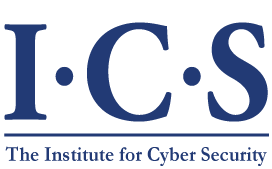 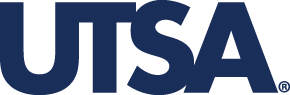 Access Control Model for AWS Internet of Things

Prof. Ravi Sandhu
Executive Director and Endowed Chair

11th International Conference on Network and System Security (NSS)
Helsinki, Finland, 21-23 August, 2017

Smriti Bhatt, Farhan Patwa and Ravi Sandhu
Department of Computer Science

ravi.sandhu@utsa.edu
www.profsandhu.com
www.ics.utsa.edu
© Bhatt et al
World-Leading Research with Real-World Impact!
1
Outline
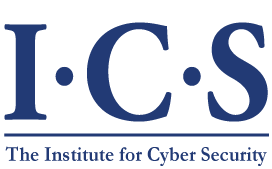 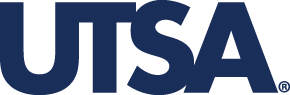 Introduction
Contribution
AWS Access Control (AWSAC) Model
Access Control Model for AWS IoT
ACO Architecture for Cloud-Enabled IoT & AWS-IoTAC
Use Case in AWS IoT 
 Use Case – Scenario 1
 Use Case – Scenario 2
ABAC Enhancements for AWS-IoTAC
Conclusion and Future Work
© Bhatt et al
World-Leading Research with Real-World Impact!
2
Introduction
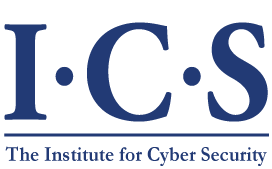 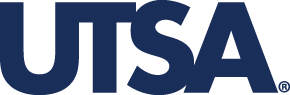 Internet of Things (IoT)
Interconnection of people and things, and things and things
Rapidly evolving concept with billions of connected devices/things
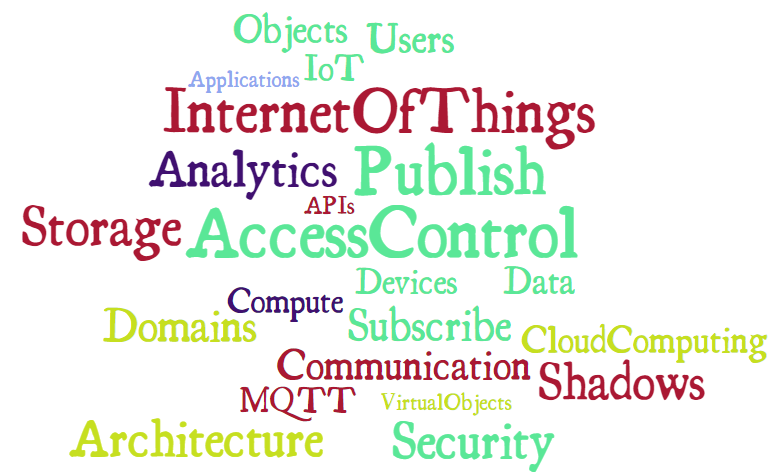 © Bhatt et al
World-Leading Research with Real-World Impact!
3
Introduction (Contd.)
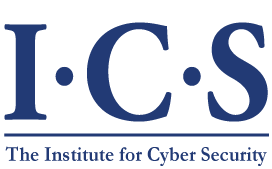 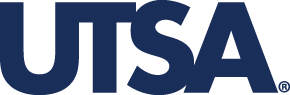 Cloud-Enabled IoT 
Constrained IoT devices (limited resources)
Cloud Computing capabilities enable IoT
 Seamless communication (devices-to-cloud, cloud-to-devices)
 Unlimited resources  compute, storage, etc.
 Meaningful insights  Analytics and Visualizations
 Facilitate application development  APIs
 Virtual things and management, Access Control policies, …
Security
Cloud
IoT
© Bhatt et al
World-Leading Research with Real-World Impact!
4
Access Control in Cloud-Enabled IoT
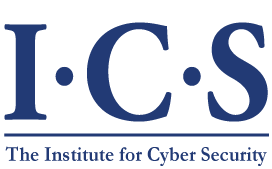 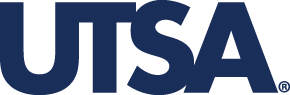 Current industrial Cloud-Enabled IoT solutions/platforms
Amazon Web Services (AWS) IoT
Microsoft Azure IoT Suite
Google Cloud IoT
…
 Utilize some customized form of Role-Based Access Control (RBAC) 
 RBAC insufficient to address dynamic IoT requirements
 Lack a formal access control model for controlling access and authorization in cloud-enabled IoT
© Bhatt et al
World-Leading Research with Real-World Impact!
5
Contributions
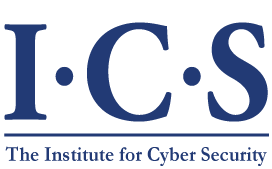 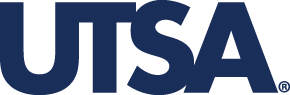 Many access control models and architecture for IoT 
Capability-Based Access Control (CAPBAC),
Role-Based Access Control (RBAC),
Attribute-Based Access Control (ABAC), …
Our Contributions:
Develop a formal access control model for AWS IoT, known as AWS-IoTAC
Present a smart-home IoT use case depicting different access control points and authorizations in a cloud-enabled IoT platform
Propose some ABAC enhancements for the AWS-IoTAC model for more flexible and fine-grained access control policies
© Bhatt et al
World-Leading Research with Real-World Impact!
6
AWS Access Control (AWSAC) Model
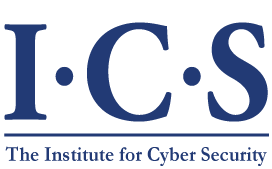 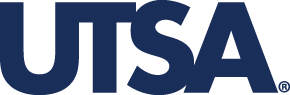 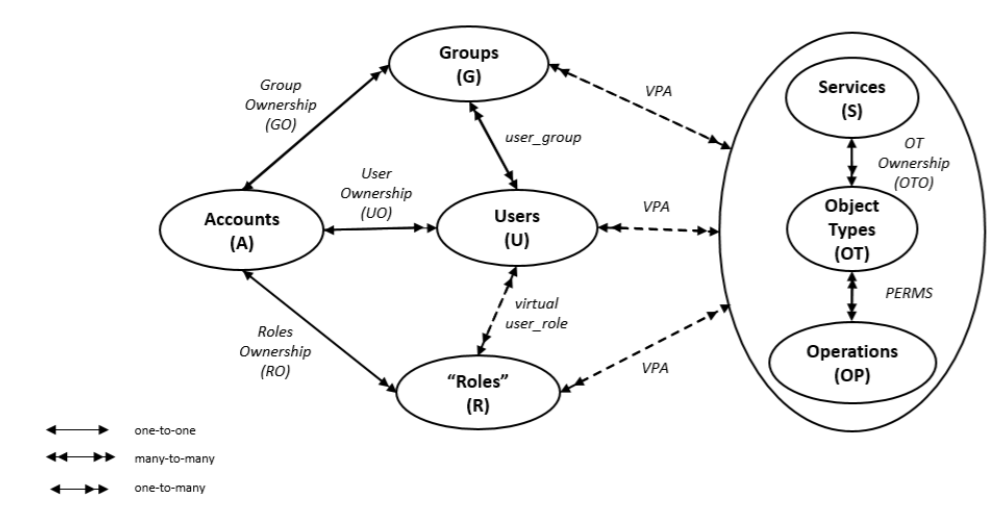 Fig 1: AWS Access Control within a Single Account *
* Zhang, Y., Patwa, F., Sandhu, R.: Community-based secure information and resource sharing in AWS public cloud. In: 1st IEEE Conference on Collaboration and Internet Computing (CIC). pp. 46–53. IEEE (2015)
© Bhatt et al
World-Leading Research with Real-World Impact!
7
Access Control Model for AWS IoT
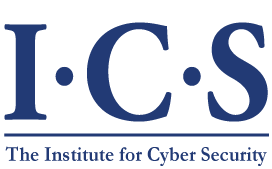 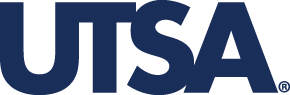 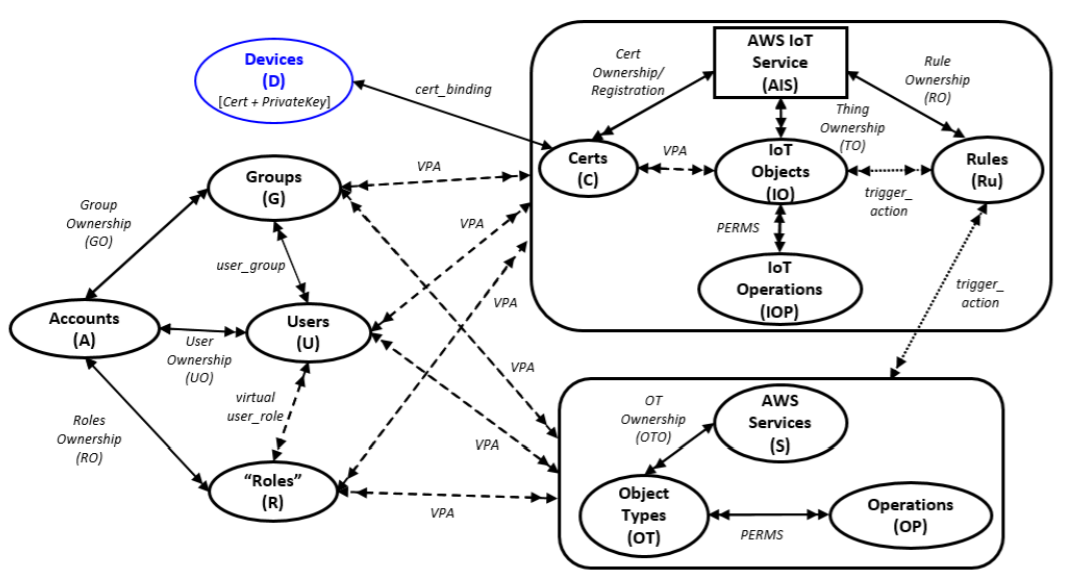 Fig 2: AWS IoT Access Control (AWS-IoTAC) Model within a Single Account
© Bhatt et al
World-Leading Research with Real-World Impact!
8
Access Control Model for AWS IoT
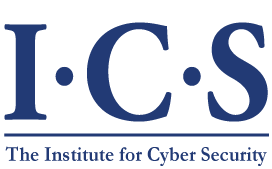 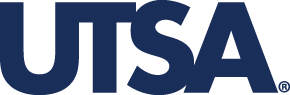 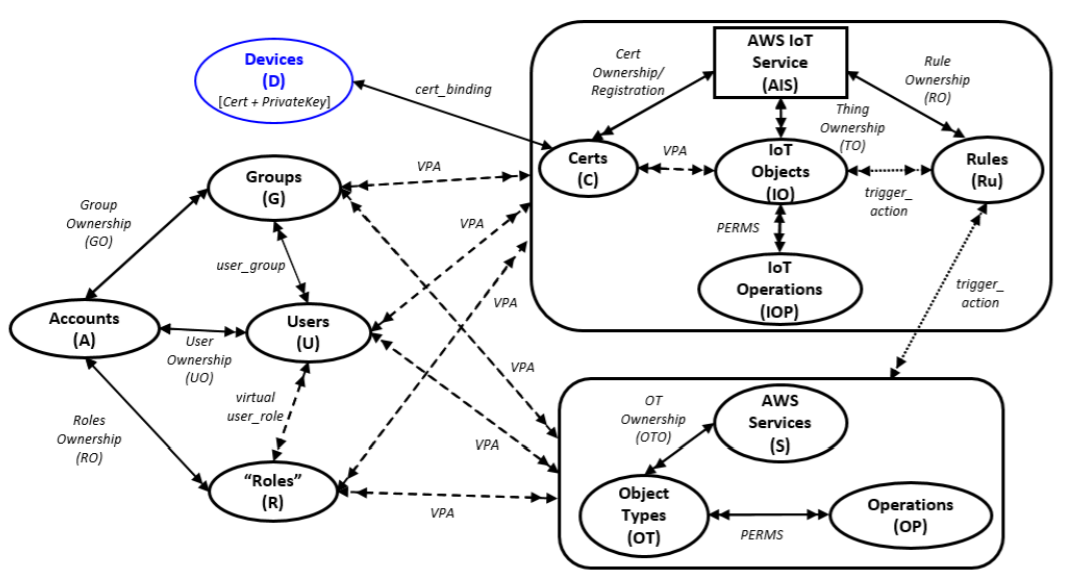 Fig 2: AWS IoT Access Control (AWS-IoTAC) Model within a Single Account
© Bhatt et al
World-Leading Research with Real-World Impact!
9
ACO Architecture for Cloud-Enabled IoT
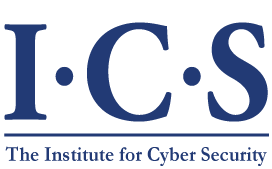 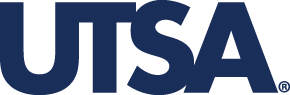 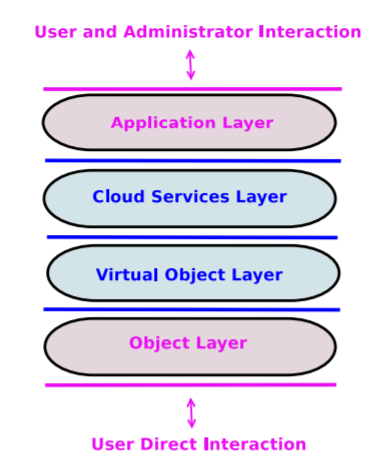 Fig 3: ACO Architecture for the Cloud-Enabled IoT *
* Alshehri, A., Sandhu, R.: Access control models for cloud-enabled internet of things: a proposed architecture and research agenda. In: 2nd IEEE International Conference on Collaboration and Internet Computing (CIC), pp. 530–538. IEEE (2016)
© Bhatt et al
World-Leading Research with Real-World Impact!
10
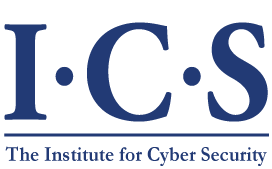 ACO Architecture & AWS-IoTAC
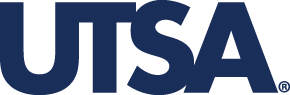 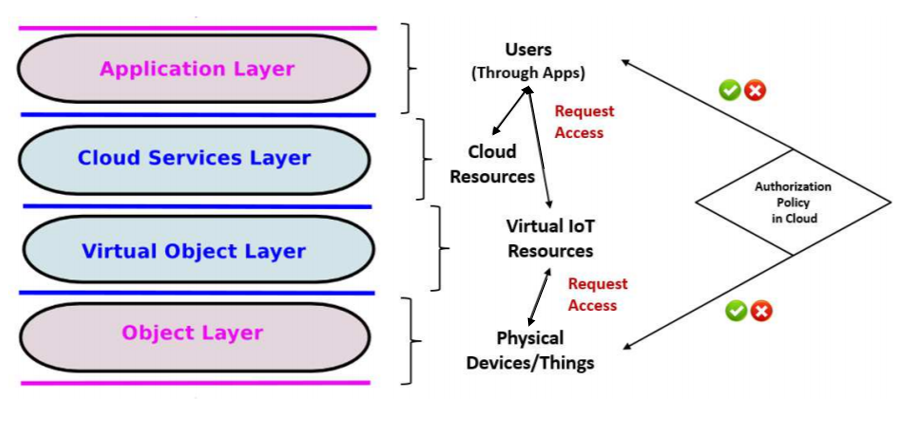 Fig 4: AWS-IoTAC Entities Mapping to ACO Architecture for Cloud-Enabled IoT
© Bhatt et al
World-Leading Research with Real-World Impact!
11
Smart Home Use Case in AWS IoT
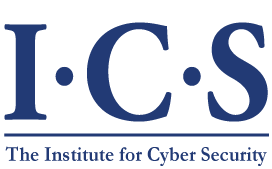 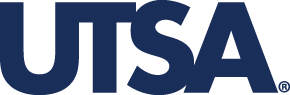 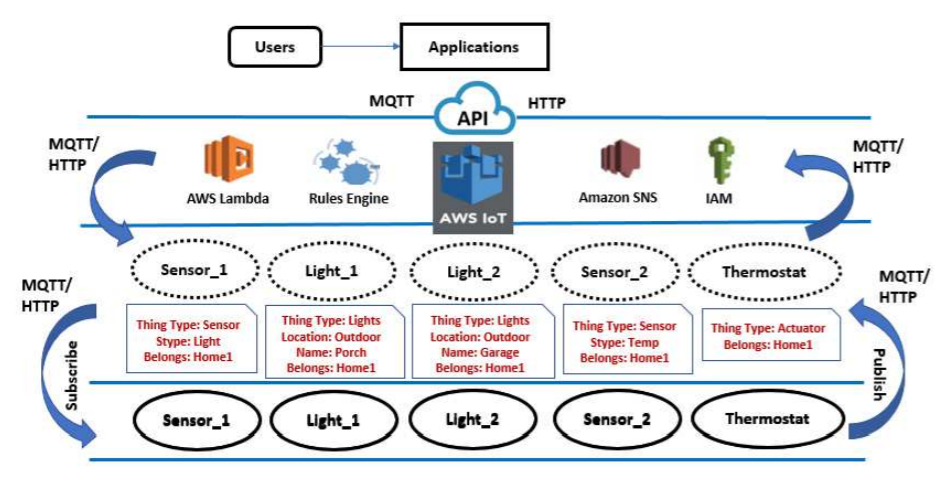 Fig 5: Smart-Home Use Case Utilizing AWS IoT and Cloud Services
© Bhatt et al
World-Leading Research with Real-World Impact!
12
Use Case – Scenario 1
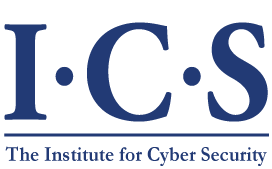 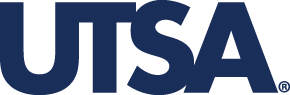 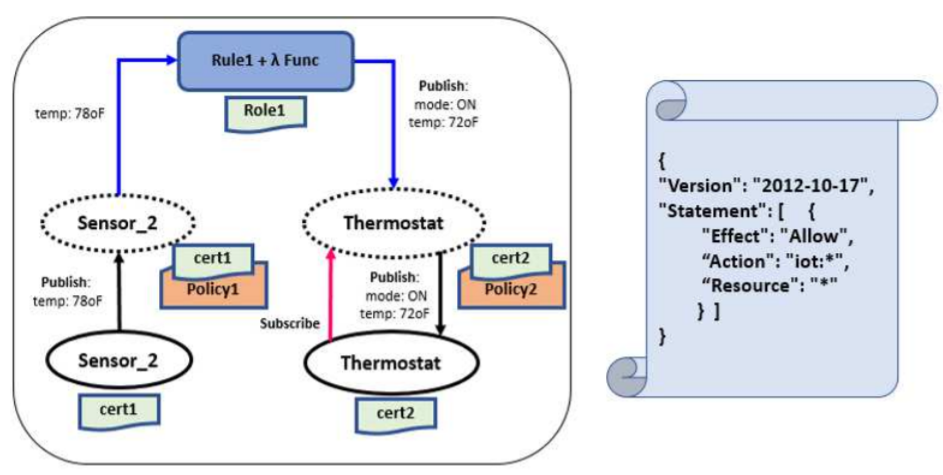 Simple Policy: Allows all the IoT operations on any resource in AWS IoT
A temperature sensor and thermostat use case
Fig 6: Smart-Home Use Case Scenario 1
© Bhatt et al
World-Leading Research with Real-World Impact!
13
Use Case – Scenario 2
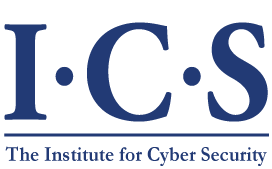 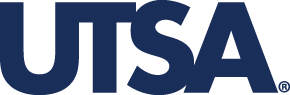 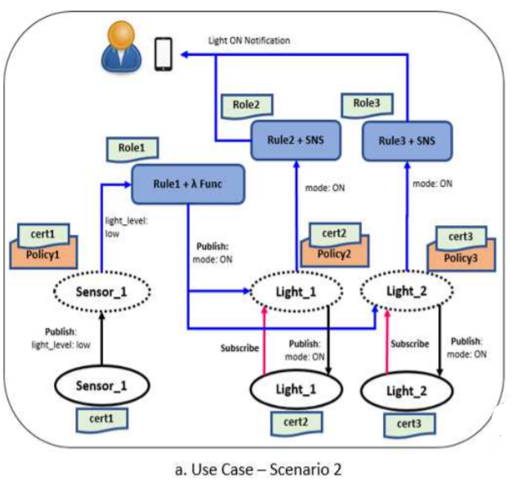 Sensor Attribute:
Belongs = Home1
Light Attributes:
Location = Outdoor
Belongs = Home1
© Bhatt et al
World-Leading Research with Real-World Impact!
14
Use Case – Scenario 2
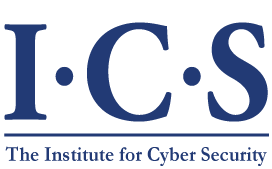 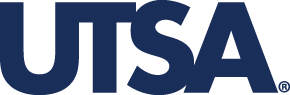 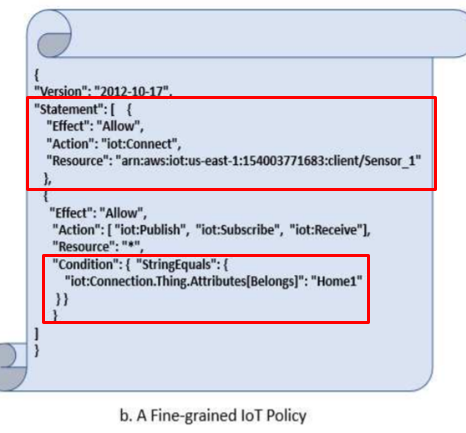 Allows the sensor (client) to connect to AWS IoT only if it is connecting with a client ID as “Sensor_1”
Allows the sensor to Publish, Subscribe, and Receive messages to any iot resource in AWS IoT only if the sensor has attribute “Belongs=Home1”
© Bhatt et al
World-Leading Research with Real-World Impact!
15
Use Case – Scenario 2
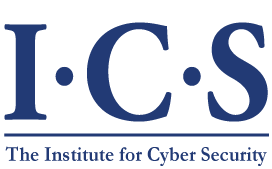 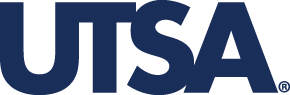 Utilizing target resource (things) attributes through AWS Lambda function
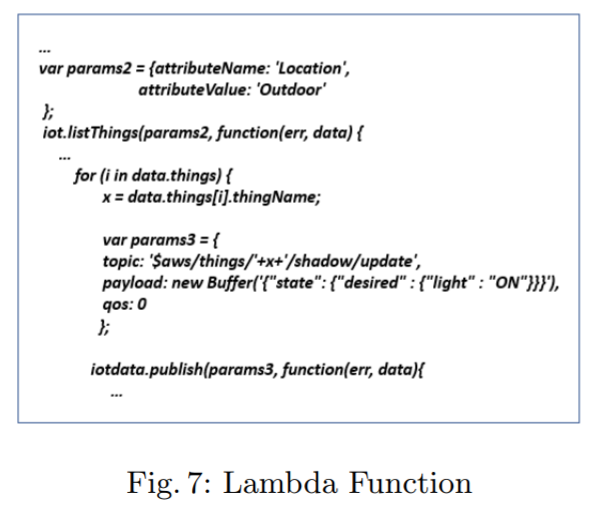 Search and list things with attribute name = Location & attribute value = Outdoor
Publish update on all thing shadows (outdoor lights here) that has attribute “Location = Outdoor” to turn on outdoor lights
© Bhatt et al
World-Leading Research with Real-World Impact!
16
ABAC Enhancements for AWS-IoTAC
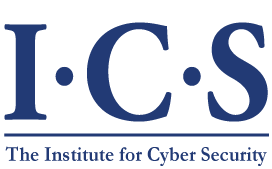 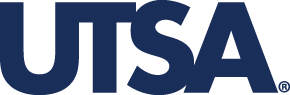 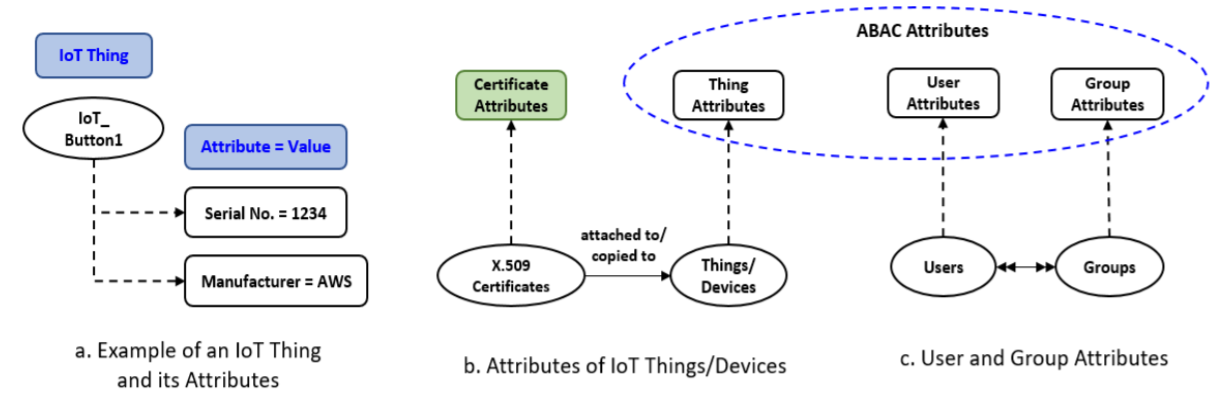 AWS IoT Attributes
© Bhatt et al
World-Leading Research with Real-World Impact!
17
ABAC Enhancements for AWS-IoTAC (Contd.)
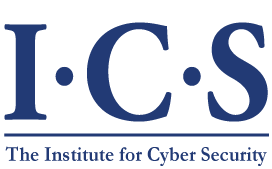 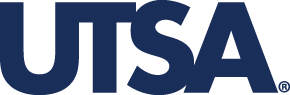 ABAC Including Attributes of Target Resources
Attributes of things performing IoT operations
Attributes of things on which the operations are being performed
 ABAC Including User and Group Attributes
 Attributes besides things attributes in access control policies
 Policy Management Utilizing the Policy Machine
 Policy-Explosion 
 Customized policy management for enterprises
© Bhatt et al
World-Leading Research with Real-World Impact!
18
Conclusion and Future Work
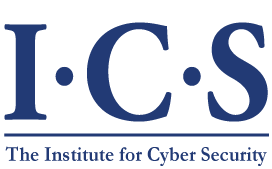 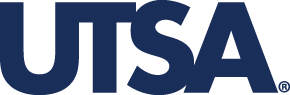 Presented a formal access control model for AWS IoT, a cloud-enabled IoT platform by the largest cloud services provider – Amazon Web Services (AWS)
AWS-IoTAC, an initial step towards a general access control model for cloud-enabled IoT 
Demonstrated a practical use case along various access control configurations
Proposed ABAC enhancements to the AWS-IoTAC model
Future Work:
Include ABAC enhancements in the AWS-IoTAC model
Access control and authorization in other real-world cloud-enabled IoT platforms
© Bhatt et al
World-Leading Research with Real-World Impact!
19
Institute for Cyber Security
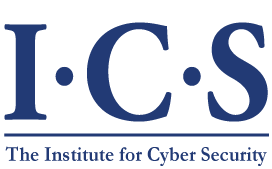 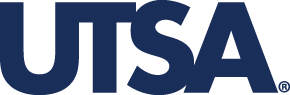 Thank you!!!
Questions???
© Bhatt et al
World-Leading Research with Real-World Impact!
20